08.10.2017
Египет – дар Нила
Стороны света (географические направления)
Местоположение объекта на карте определяется по сторонам света.
С
С-З
С-В
Назовите основные стороны света (основные географические направления).
З
В
Ю-З
Ю-В
Назовите промежуточные географические направления.
Ю
Определите местоположение объектов при помощи основных и промежуточных географических направлений.
С
С-З
С-В
З
Ю-В
Ю-В
Ю-З
Ю
[Speaker Notes: Слайд предполагает организацию работы по цепочке. Анимация: появление объекта, по щелчку – ответ, исчезновение объекта с ответом – по щелчку, появление нового объекта после предыдущих, по щелчку – ответ и т.д.]
Где находится Египет?
Что такое карта?
Какой объект выделен на карте зеленым цветом?
Что изображено на рисунке?
В какой части Африки находится страна Египет?
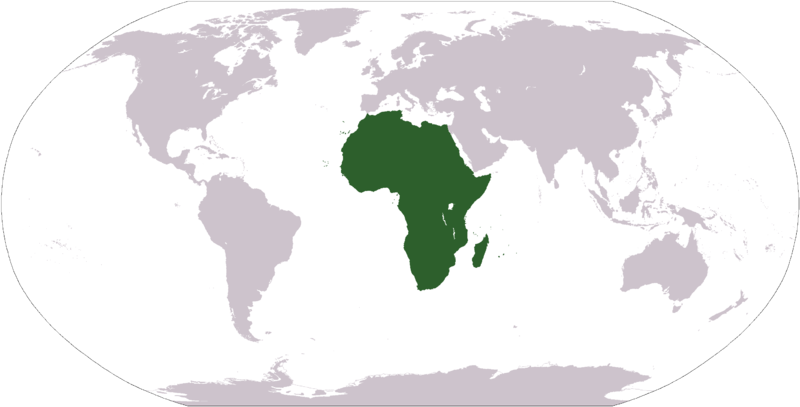 АФРИКА
Страна Египет находится в северо-восточной части Африки
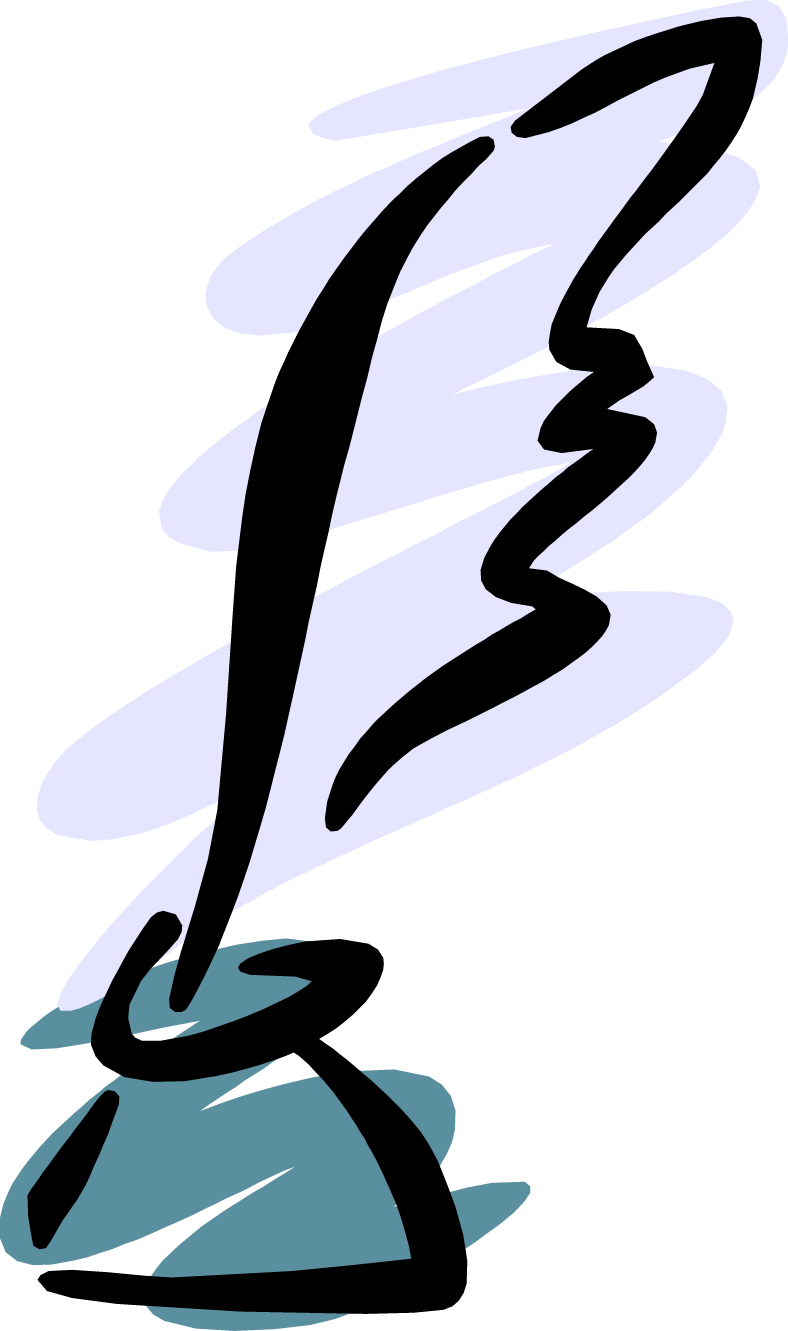 Страна Египет находится в северо-восточной части Африки
Что находится на западе  и востоке  Египта?
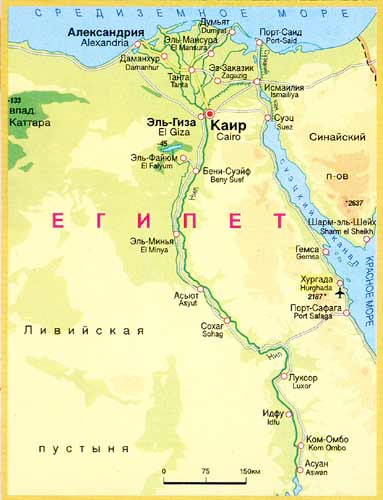 Водами какого моря омывается Египет на севере?
Границы Египта:
север – Средиземное море;
восток –  горы, пустыни, Красное море;
запад – горы, пустыни;
юг – первый порог Нила.
Водами какого моря омывается Египет с востока?
Граница Египта на юге?
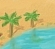 Аравийская

пустыня
Г      о     р     ы
В пустыне встречаются оазисы. Оазис – расположенный около естественного водоёма островок растительности посреди пустыни.
Г о р  ы
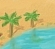 Нубийская
   пустыня
Первый порог
Нила
Север
Река Нил
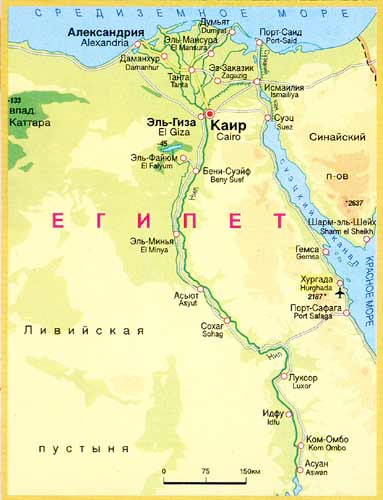 Египет – страна в долине реки Нил. Ширина долины – 
10 – 15 километров.
Низовья реки, где Нил разделяется на несколько рукавов, называется дельта – от четвертой буквы греческого алфавита, напоминающей треугольник.
На пути течения реки встречаются  каменистые преграды – пороги.
Первый порог
Нила
Юг
Задания и ответы – по щелчку
Река Нил
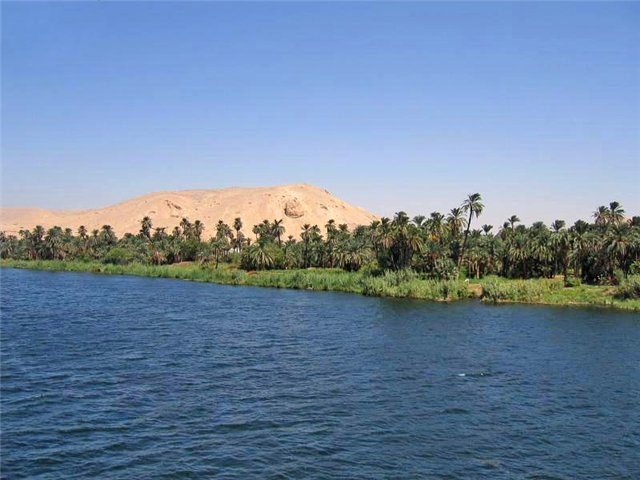 [Speaker Notes: Во время подъема Нила в каналы напускали воду, которая сохранялась на полях от 40 до 60 дней. Один из современных ученых  Е.Крупп назвал  Нил «настоящим правителем Египта». Одновременно с развитием сети каналов строились дороги и земляные дамбы, которые не заливало во время разливов, которые преграждали воде путь.]
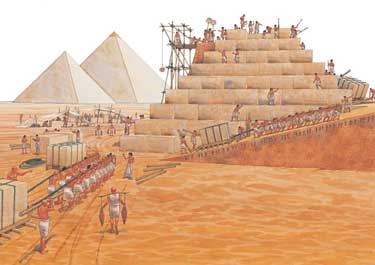 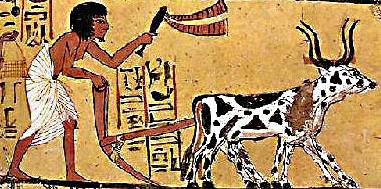 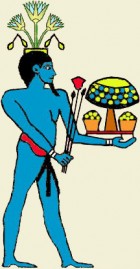 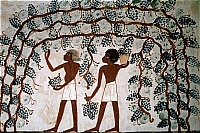 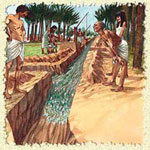 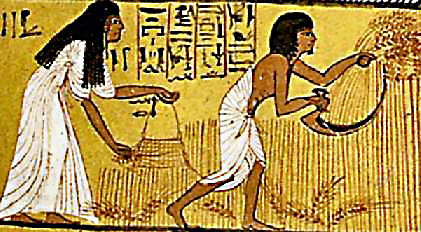 [Speaker Notes: Как распределялись работы в Египте в зависимости от времени года?]
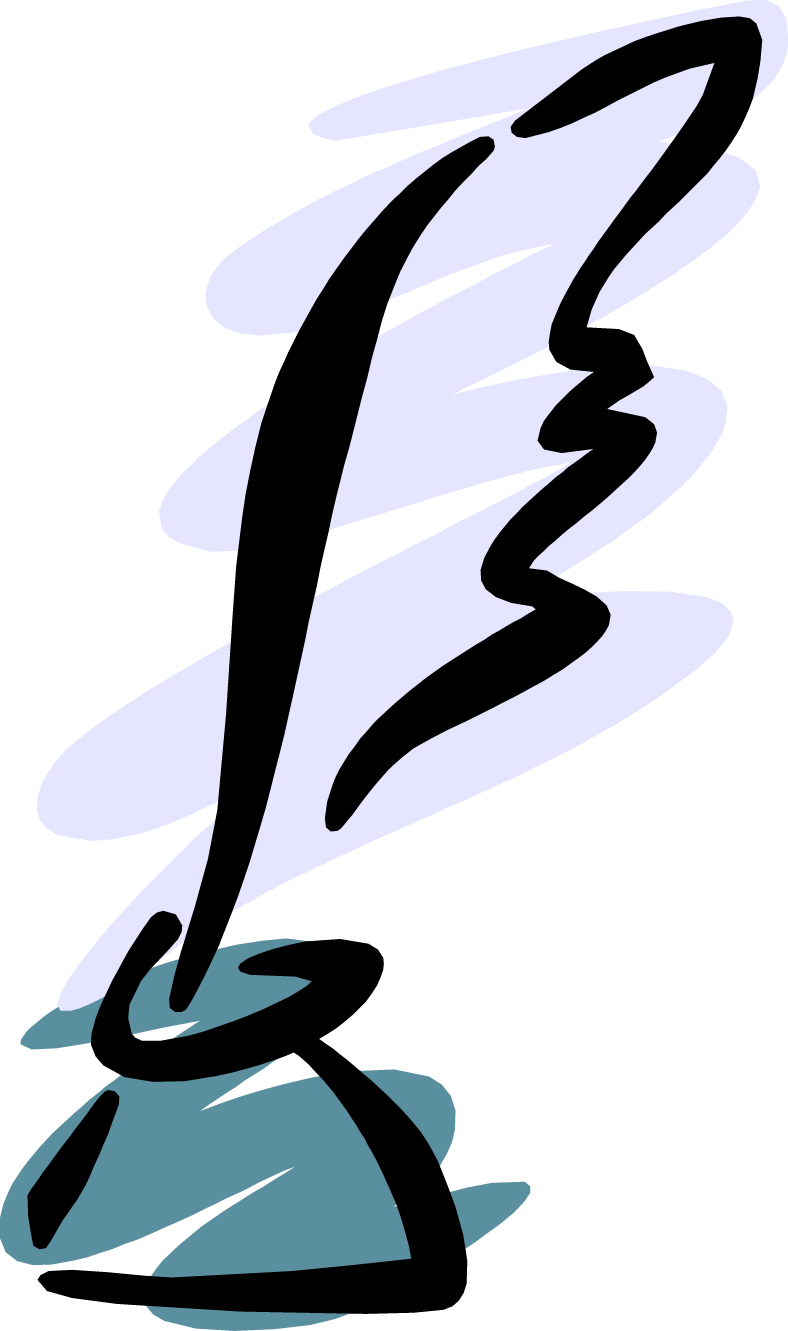 Разлив Нила (с июля по октябрь)– начало нового года в Египте
Река Нил
Ил – растительные остатки, плодородные частицы, которые оставалась после окончания разливов Нила.
Плодородный слой почвы в Египте достигал от 10 до 16 метров.
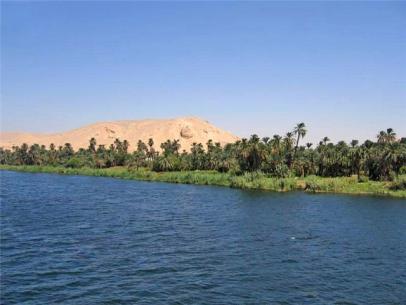 Ирригация – система орошения полей при помощи каналов.
Разливы Нила – основа процветания сельского хозяйства. Нил с разливами приносил ил. 
Влагу на полях удерживали при помощи ирригационной системы. 
Бог Нила – Хапи.
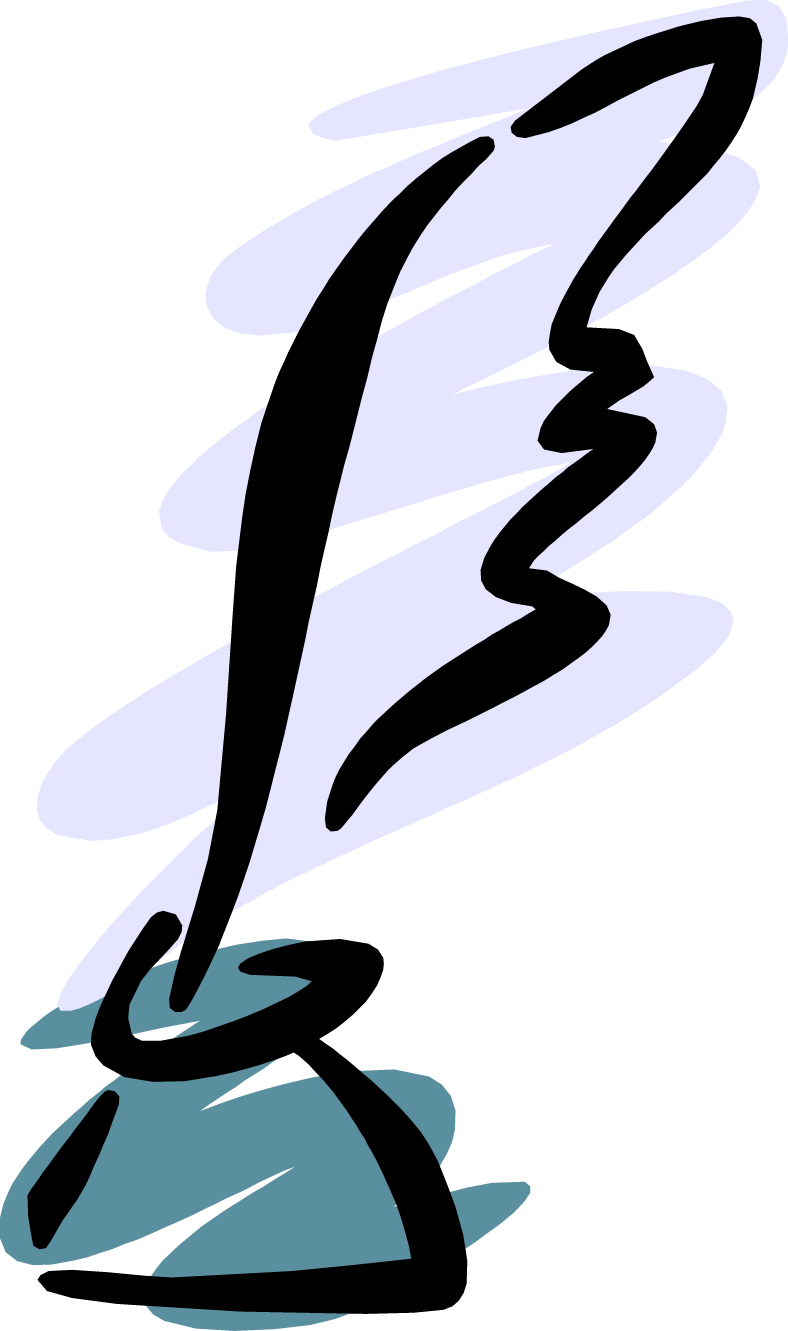 Когда Нил возвращался в свои берега, на них оседал черный плодородный ил.
Река Нил
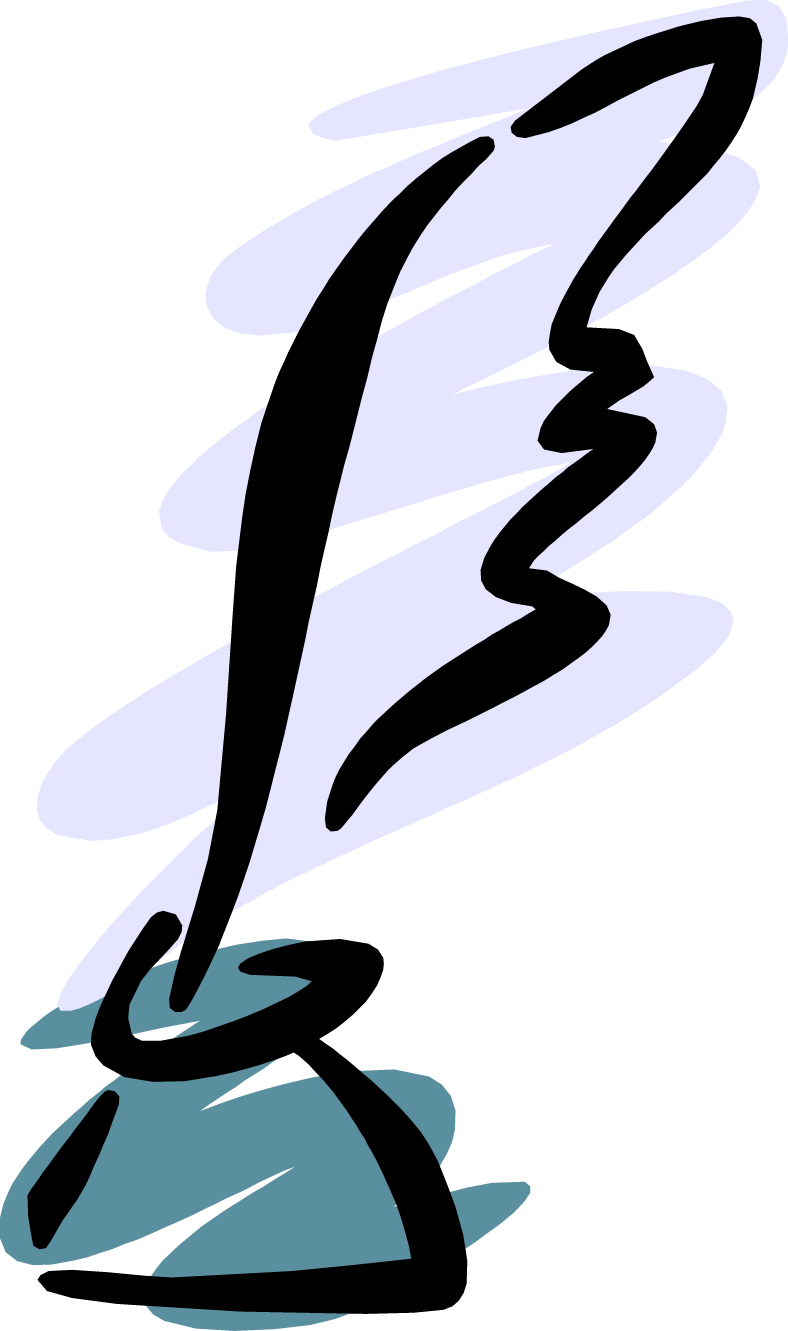 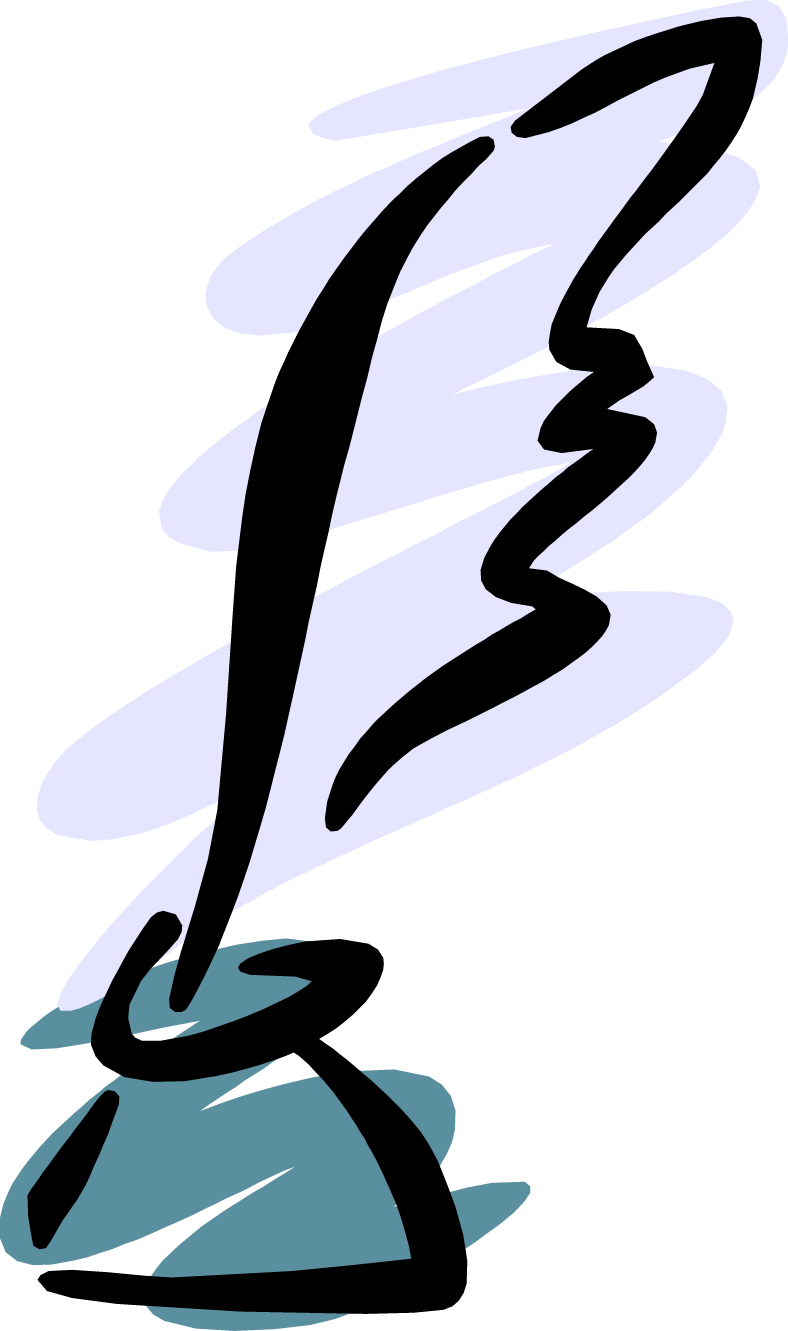 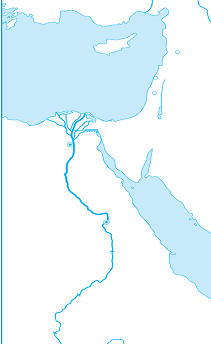 Ирригационное земледелие
В Египте раньше, чем в других районах, появились государственная власть и управление.
К концу IV (4) тыс. до н.э. образовались:
Нижний – дельта
 Верхний – верховья Нила
Коллективный согласованный труд большого количества людей. 
Необходимость контроля за состоянием ирригационной системы
Нижний Египет
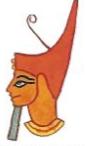 Мемфис
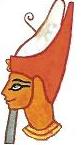 4 000 г. до н.э.
3 000 г. до н.э.
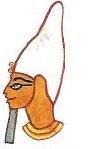 Верхний Египет
Управление, государство
[Speaker Notes: Привязанность Египта к долине Нила благоприятствовала политическому единству страны, которое обеспечивало наиболее эффективную эксплуатацию плодородных земель. Логическая цепочка: ирригационное земледелие требовало коллективного согласованного труда большого количества людей и необходимости контролировать состояние ирригационной системы, это привело к складыванию сильной власти.]
III тыс. до н.э. – объединение Египта, победа Южного Египта.
Правитель Египта – фараон.
Мемфис – столица Египта.
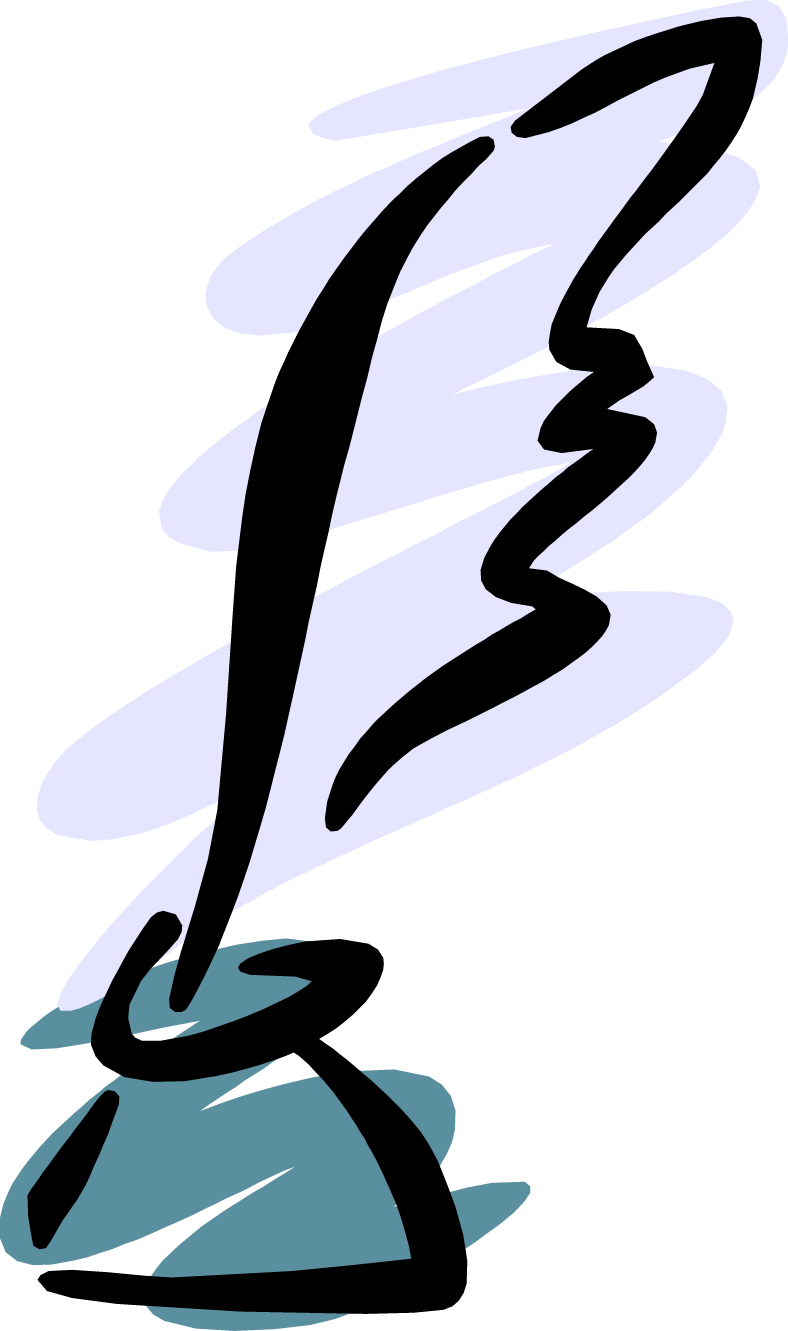 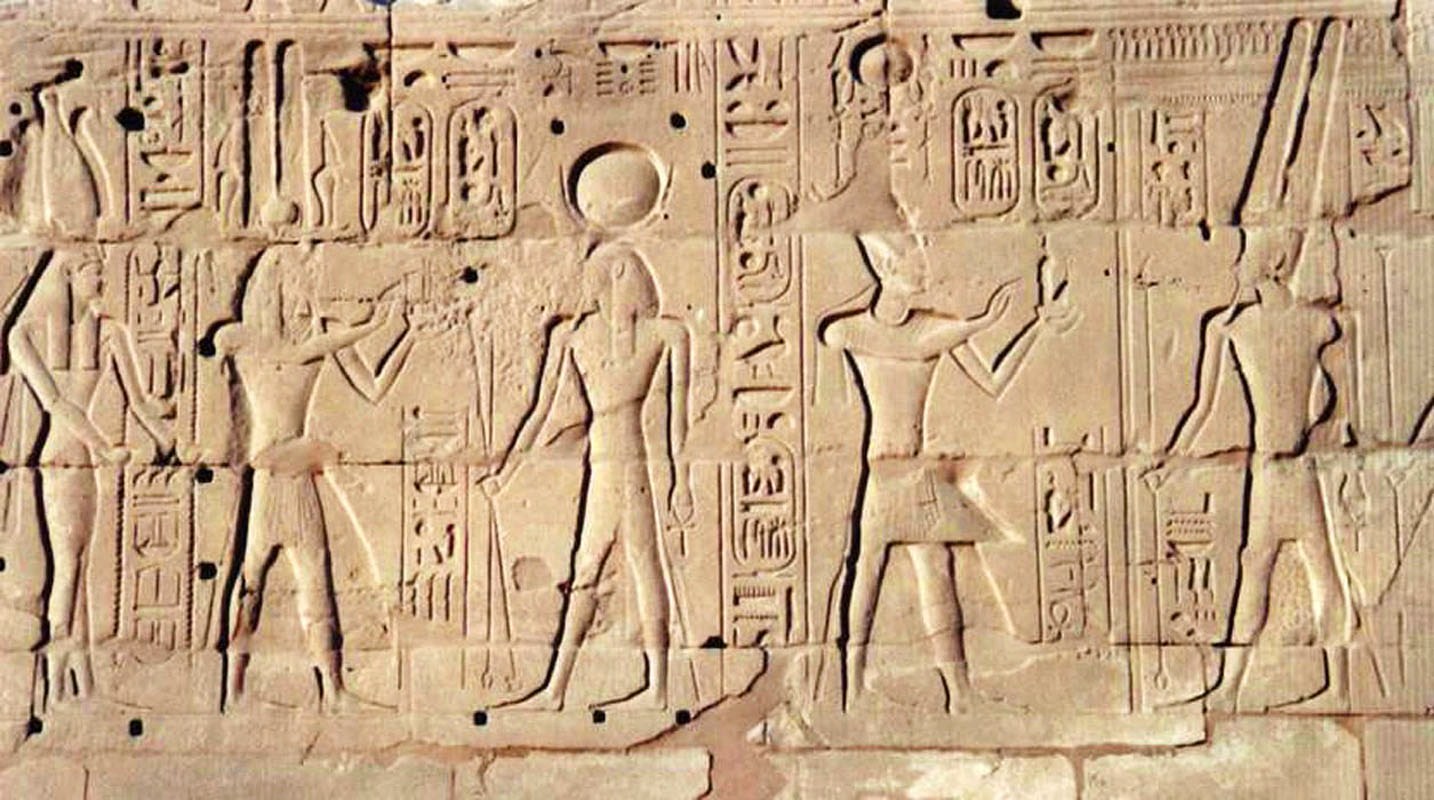 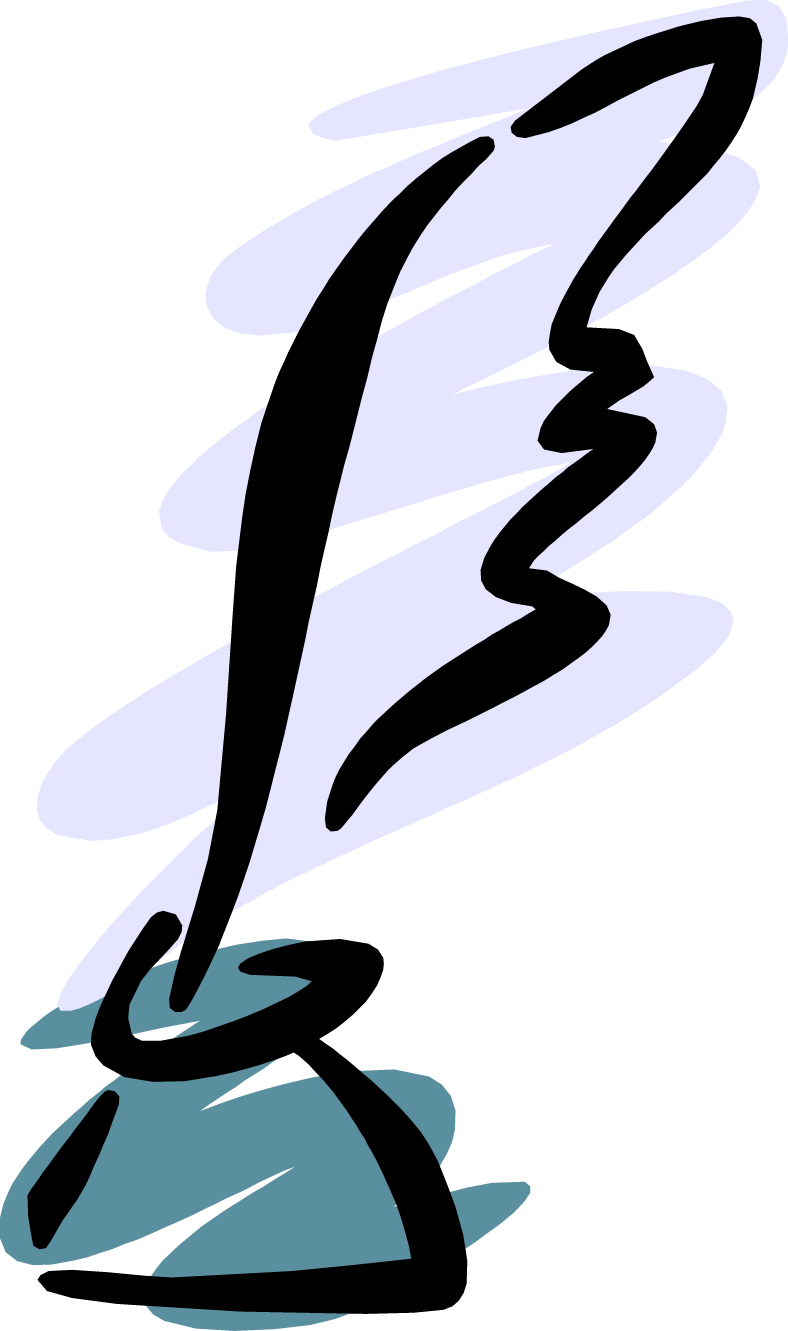 Рельеф – выпуклое изображение
Река Нил
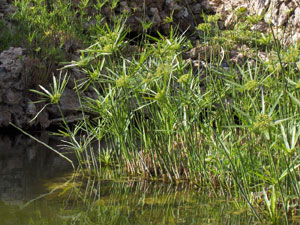 Берега Нила были покрыты зарослями  тростника папируса.
Как использовался папирус:
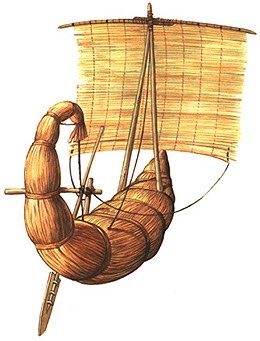 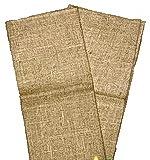 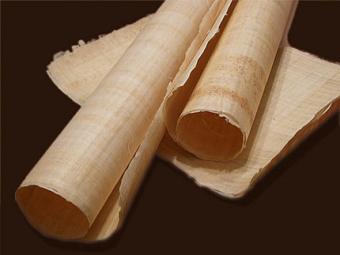 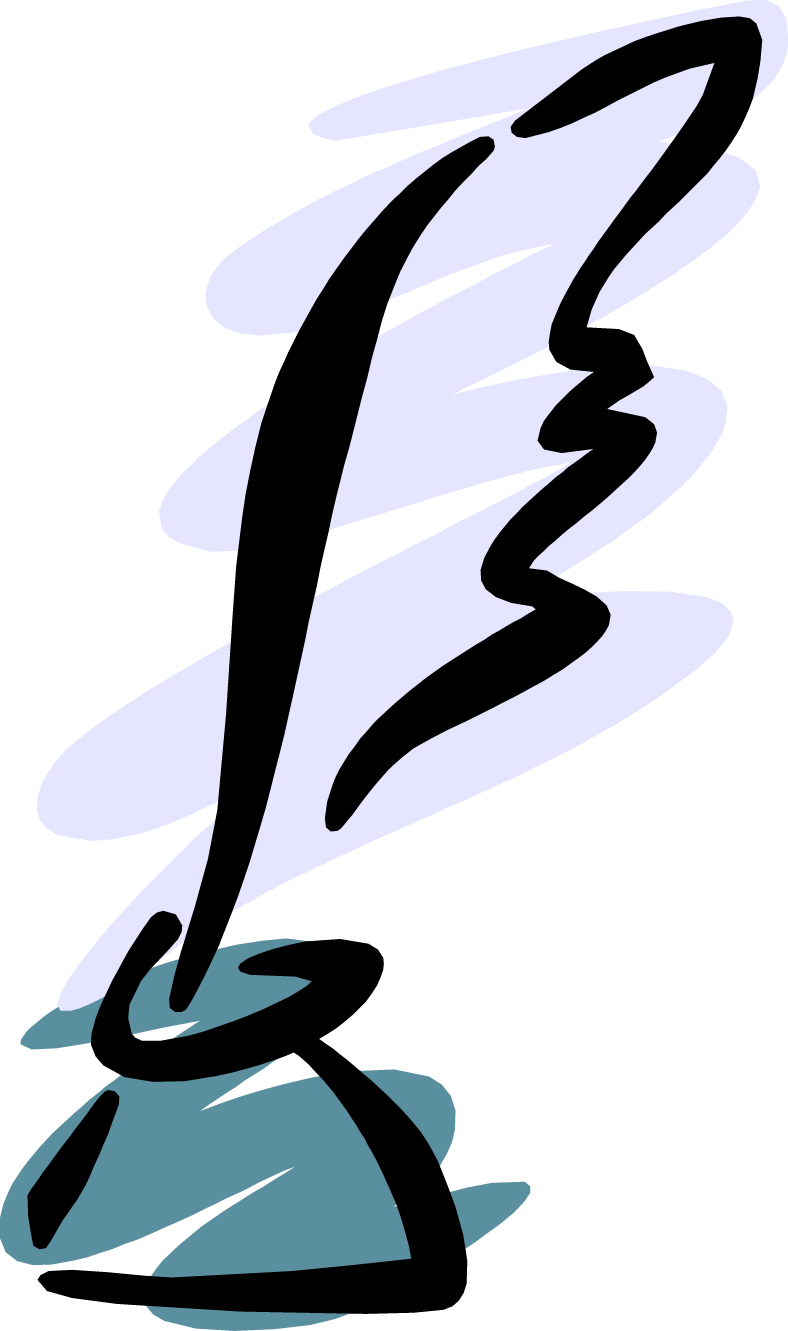 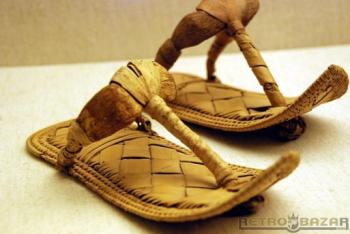 Обувь
Циновка
Материал для письма – папирус
Лодка
Кроме того, из папируса делали посуду, его употребляли в еду.
[Speaker Notes: В 70-х годах XX века норвежский ученый Тур Хейердал переплыл Атлантический океан на папирусной лодке. Как изготовить лодку из папируса см.: Хардман Ш., Стил Ф., Теймс Р. Древний мир. Полная энциклопедия. – М.: Эксмо, 2007. – С. 126 – 127.]
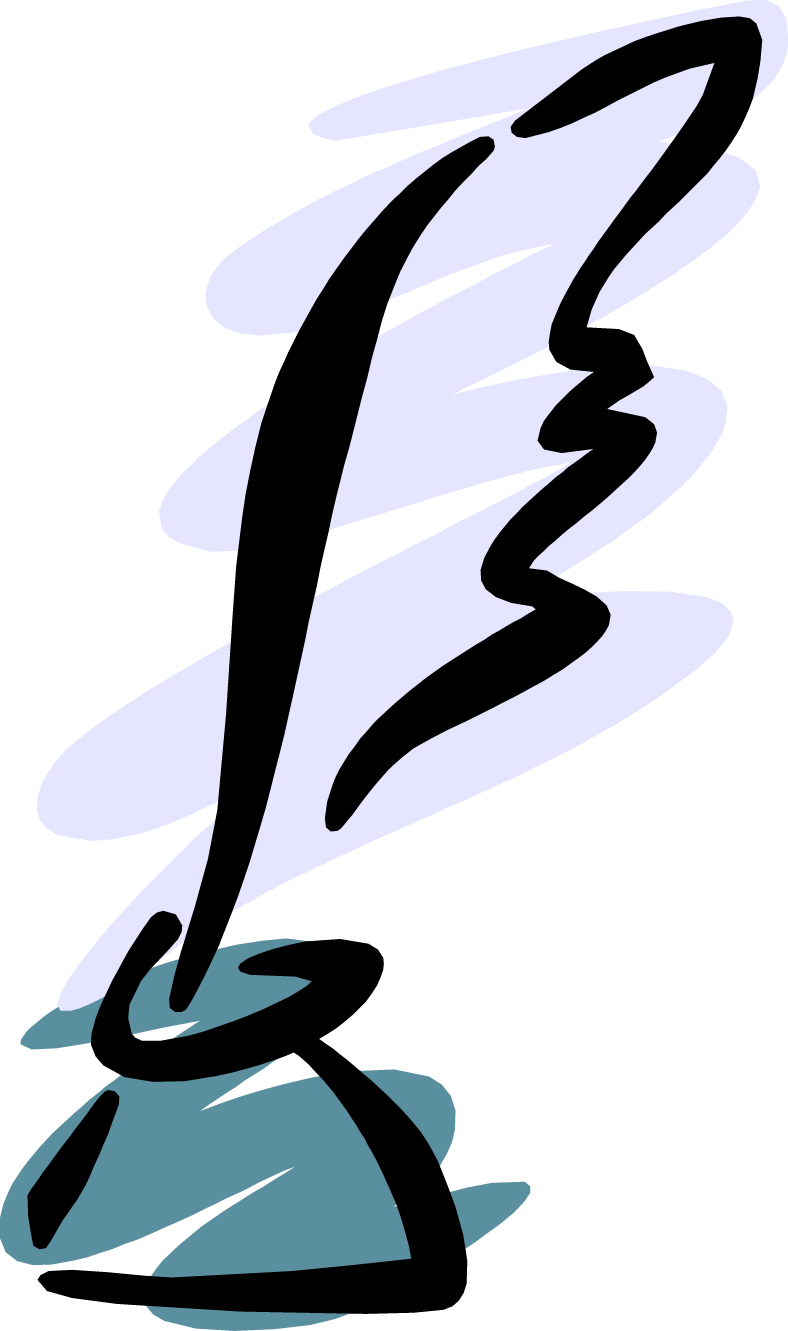 Иероглифы – письменность Египта.
- Солнце
- хлеб
- рот
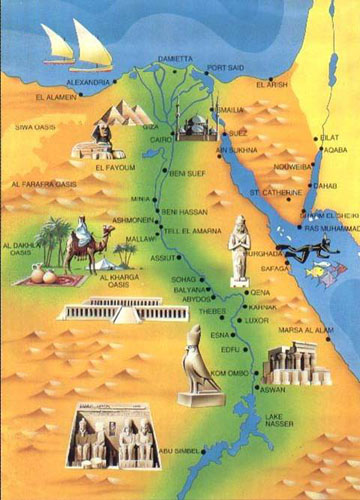 Греческий историк Диодор Сицилийский считал, что «Египет укреплен со всех сторон самой природой».
Обоснуйте это утверждение.
С востока и запада Египет защищен горами и пустынями; с севера и востока – морями.
Что изображено на рисунке? Назовите не менее двух элементов.
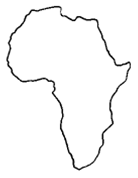 На рисунке:

 изображение Африки;
 в северо-восточной части обозначен Египет.
Перед вами фотография из космоса. Что на ней изображено? Назовите не менее трех элементов.
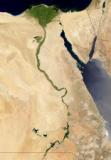 На фотографии:

 Египет;
 Нил;
 дельта Нила – место разделения Нила на рукава;
 Средиземное море;
 Красное море.
Что объединяет эти рисунки?
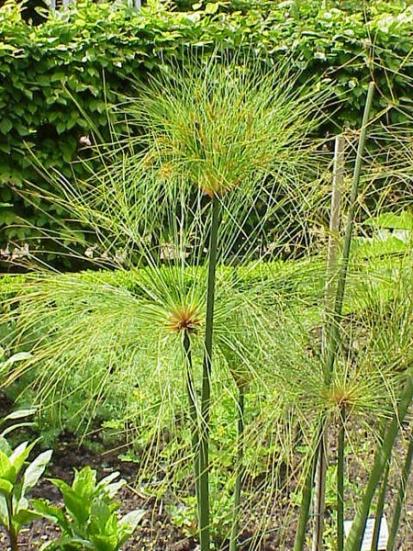 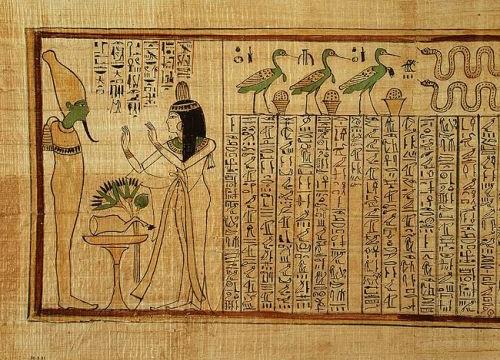 На левом рисунке изображен тростник папирус, на правом – материал для письма, изготовленный из папируса и тоже носящий название папирус.
Объясните, что изображено на этом рисунке?
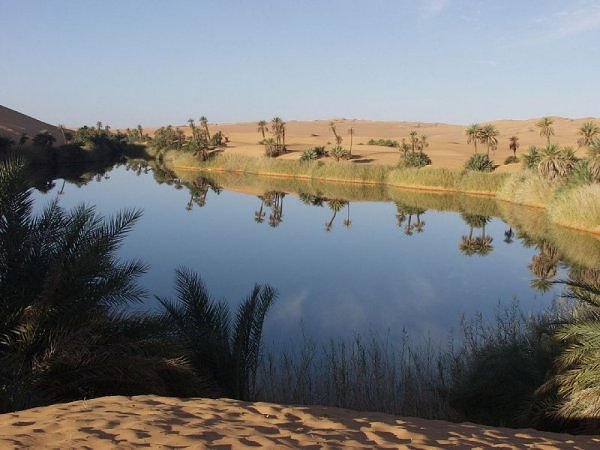 Оазис –естественный водоем и зелень в пустыне.
Ответ – по щелчку
Что символизирует это изображение?
Белая корона – Верхний  Египет.

Красная корона – Нижний Египет.

Двойная корона - объединенный Египет (3 000 г. до н.э.)
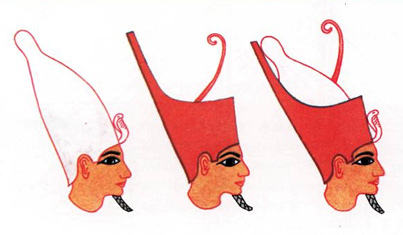 Как изготовить папирус?
Стебель очищали от кожуры, разрезали сердцевину на тонкие полоски и укладывали их крестообразно друг на друга. 
После легких постукиваний плоским камнем или колотушкой оба слоя склеивались в один лист. Его сушили и полировали.
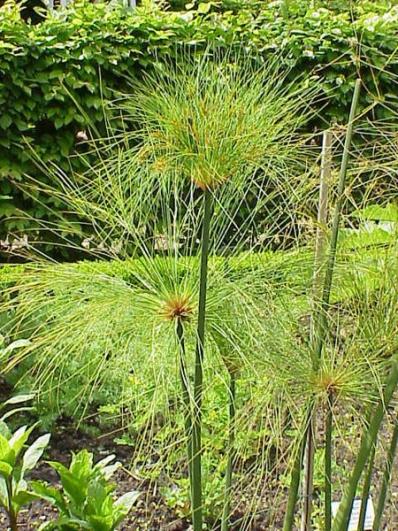 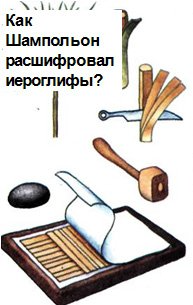 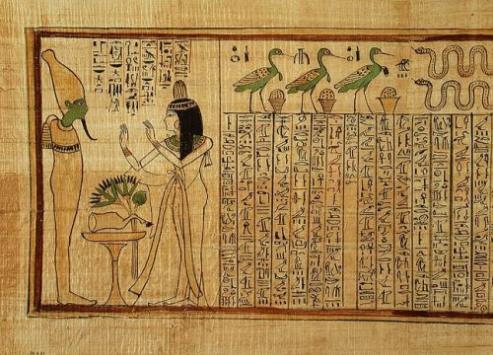